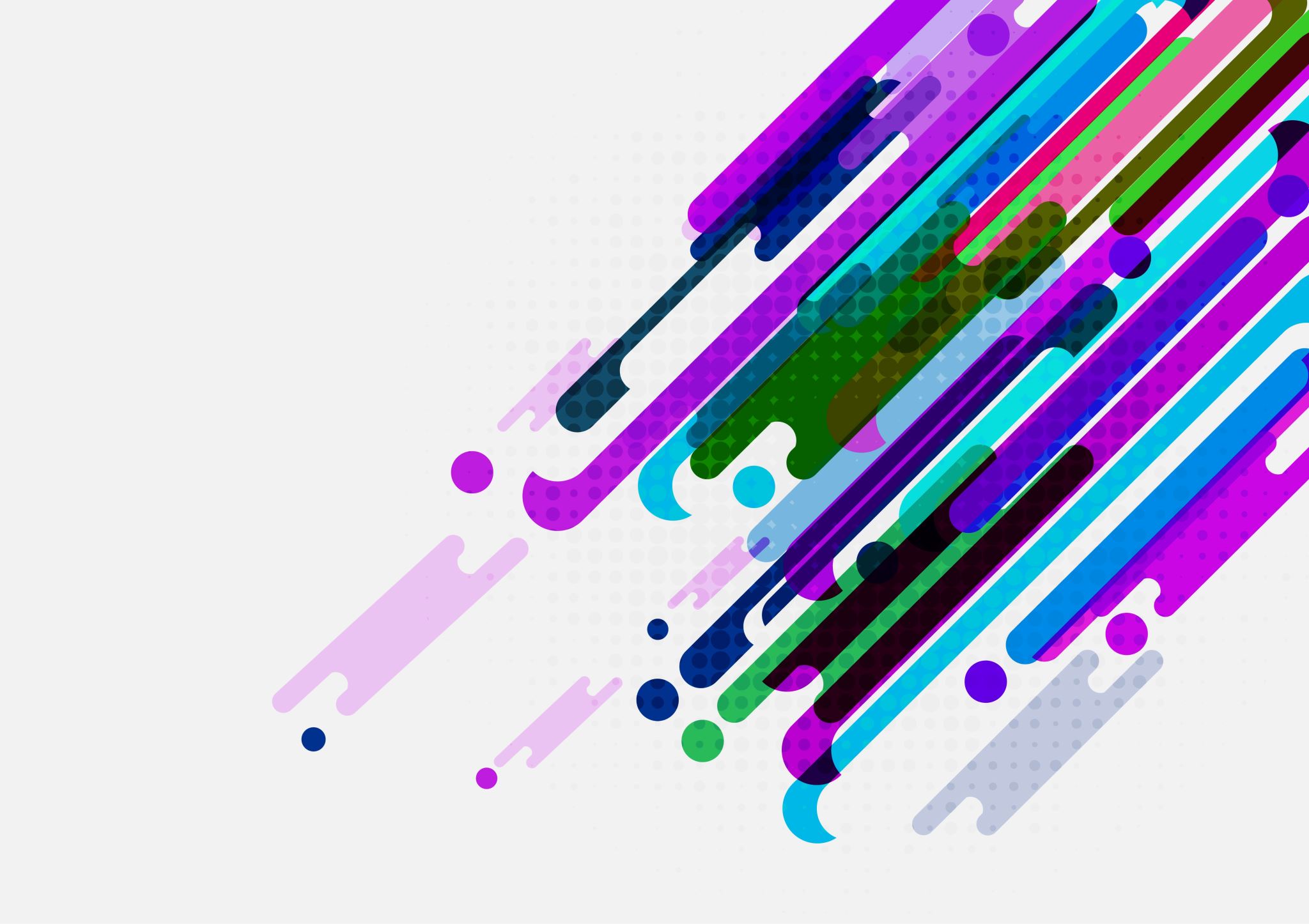 The creation of Israel (in 1948C.E.)
Why did the Jews get Israel when there were already people living there?
As you read… consider, locate, and label
Why did the Jews need a homeland?
Why did it have to be Palestine (there were already people living there)?
Why did the Jews ultimately get Israel in 1948?
Why did the Jews need a homeland?
“they were forced out and lived as minorities”
“anti-Semitism, or hatred and discrimination towards Jewish people”
“diaspora” (live outside of your homeland)
The Holocaust… “looking for a safe haven”
Why did it have to be Palestine?
“the Jews believed this land was their Promised Land, the land that had been given to them in a covenant by their G-d” (Torah = Old Testament)
“Palestine, which they believed was their rightful home”
Why did the Jews ultimately get Israel in 1948?
Safe haven
(Paragraph 5) The Jews sided with Britain – Britain owned Palestine
International support
Zionist leaders asked for Palestine if British took control of Palestine; Britain took it after fall of Ottomans, and said “yes”.
Zionism was a movement followed all over the world that said the Jews should have Israel.  Zionists were buddies with Britain.
Why was Israel created in 1948?
Israel was created in 1948 because the Jewish people had support from the British who owned Palestine. (International Support)
Israel was created in 1948 because many people around the world supported Zionism - the movement to return Jewish people to the land of Zion (Israel).
Israel was created in 1948 because the Jewish people needed a safe home from anti-Semitism (discrimination against Jews) and the Holocaust during WW2.
Israel was created in 1948 because the Jews believed it was promised to them by their G-d. (Biblical Support)
As you read… consider, locate, and label
Why did the Jews need a homeland?
Why did it have to be Palestine (there were already people living there)?
Why did the Jews ultimately get Israel in 1948?
Why did the Jews need a homeland?
Why did it have to be Palestine?
Why did the Jews ultimately get Israel in 1948?
Why was Israel created in 1948?
Israel was created in 1948 because they had support from the British who owned Palestine.
Israel was created in 1948 because many people around the world supported Zionism.
Israel was created in 1948 because the Jewish people needed a safe home (anti-Semitism and Holocaust).
Israel was created in 1948 because the Jews believed it was promised to them by their G-d.